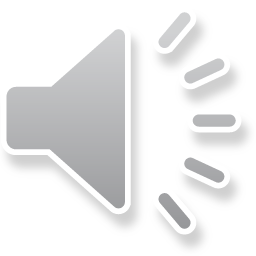 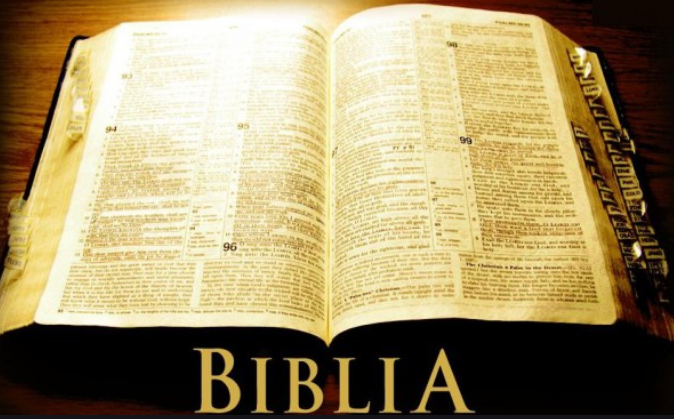 Biblia-projektB. csoportKészítette: Fleischman Dávid, Keresztényi Albert, Borsos Bálint, Góliát Barnabás, Bahócki Patrik 5/3
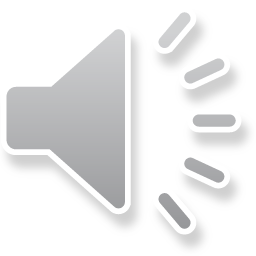 1.FeladatBibliai témájú festmények
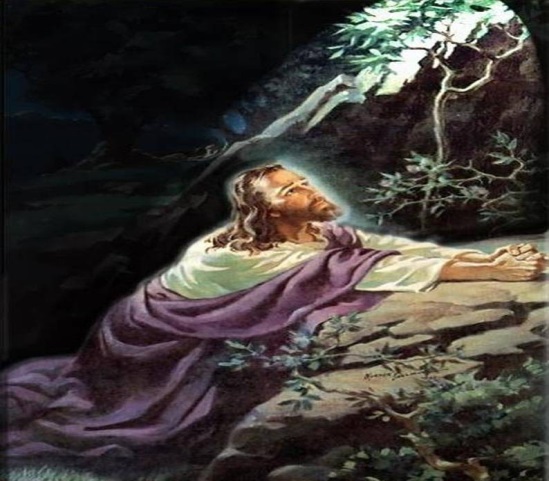 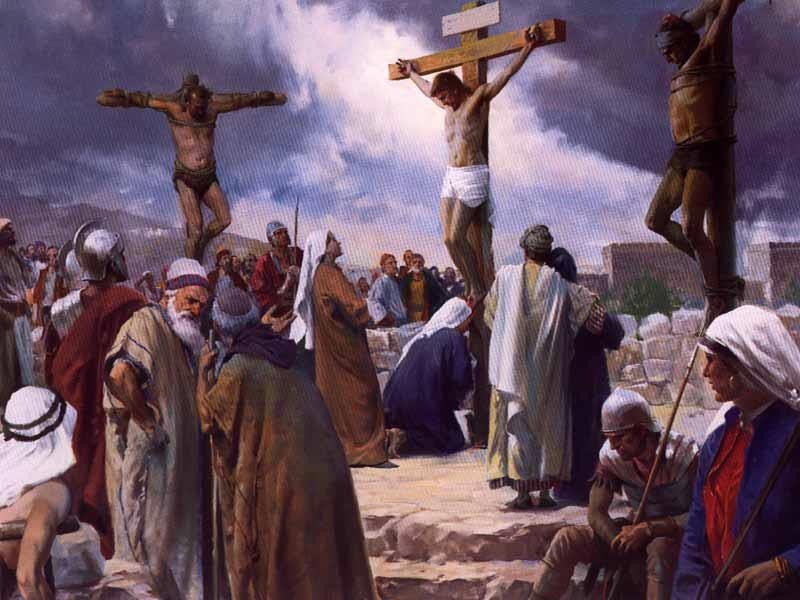 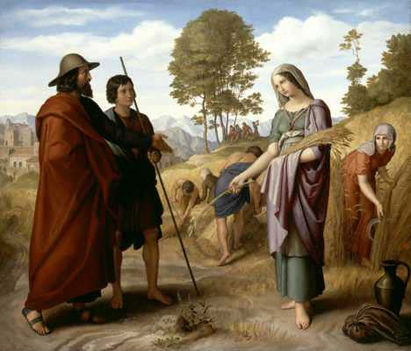 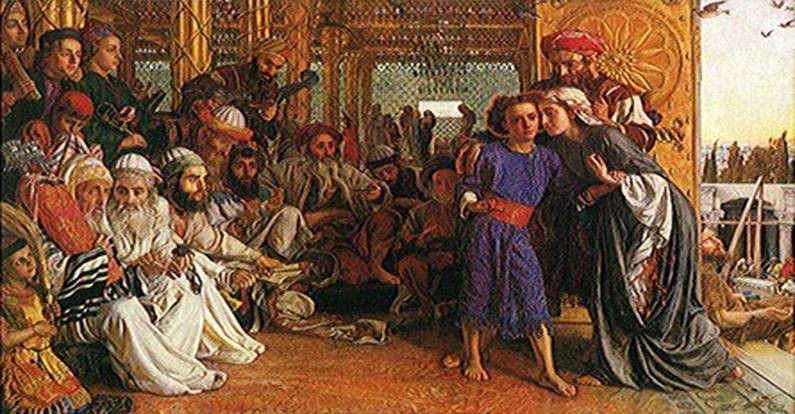 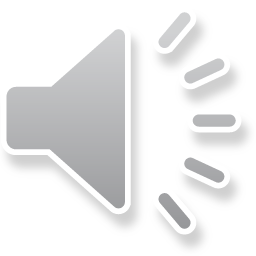 Noé bárkája
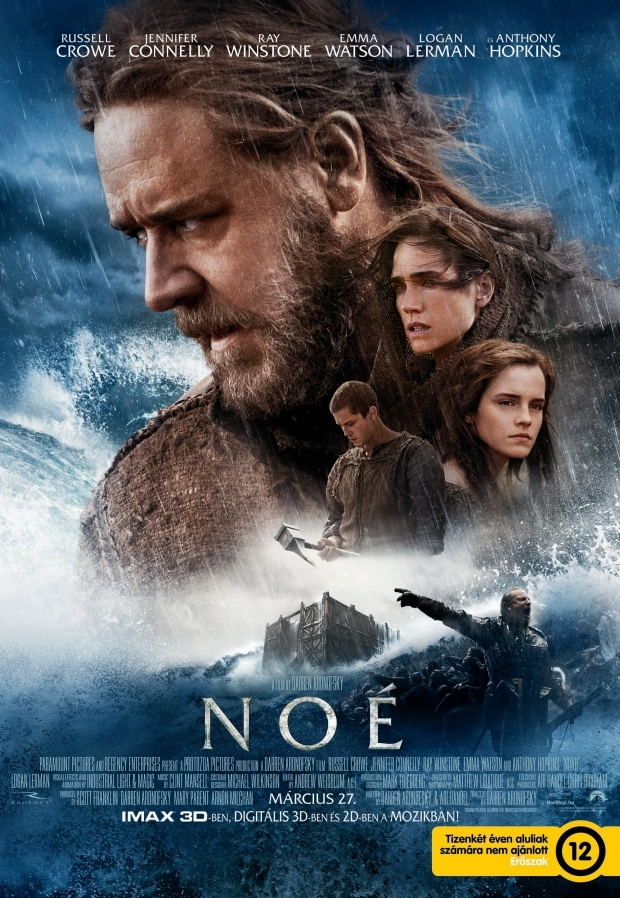 Ismeretlen francia mester festménye 1675-ből a Magyar Szépművészeti Múzeumban található Budapesten.
A Biblia leírása szerint Noé bárkája egy nagy méretű hajó volt,melyet Noé Isten parancsára épített,hogy megmentse családját és a Föld állatvilágát az özönvíztől.
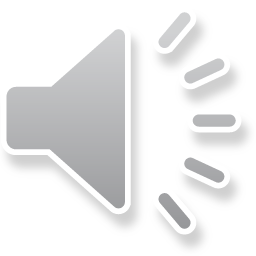 Noé bárkája film
Noé bárkája
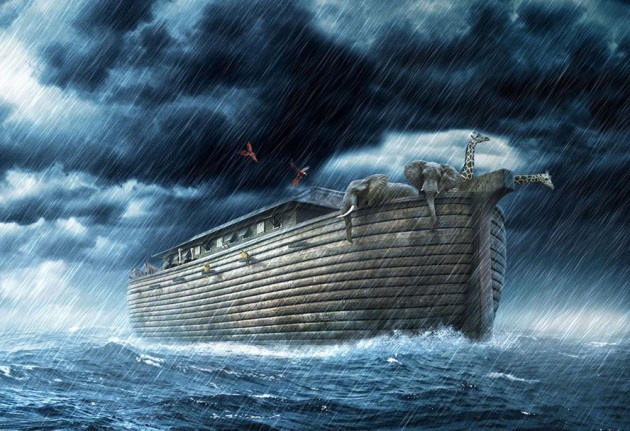 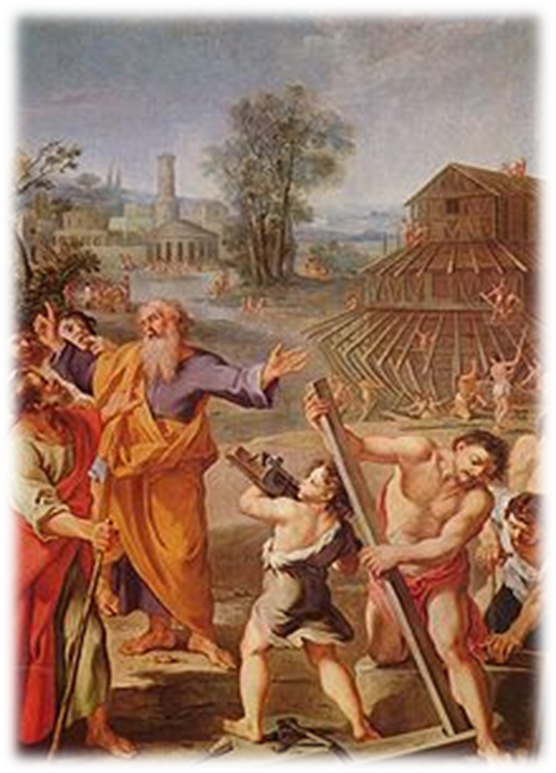 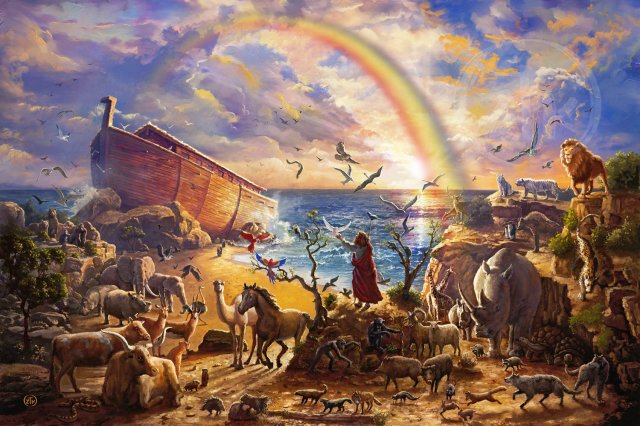 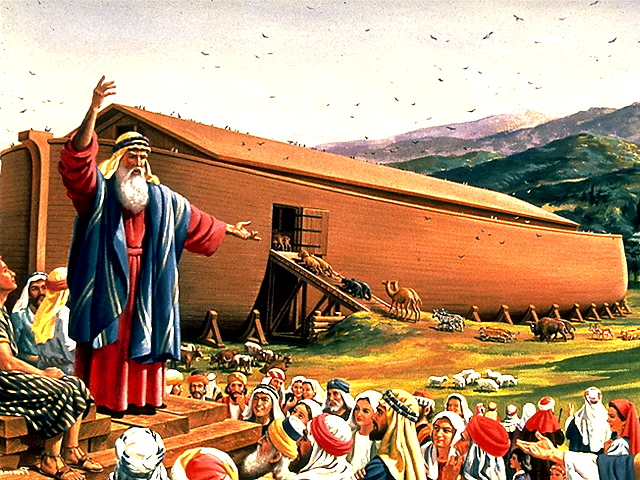 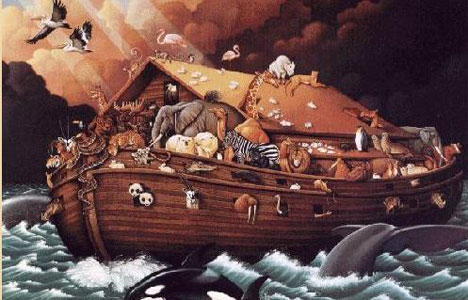 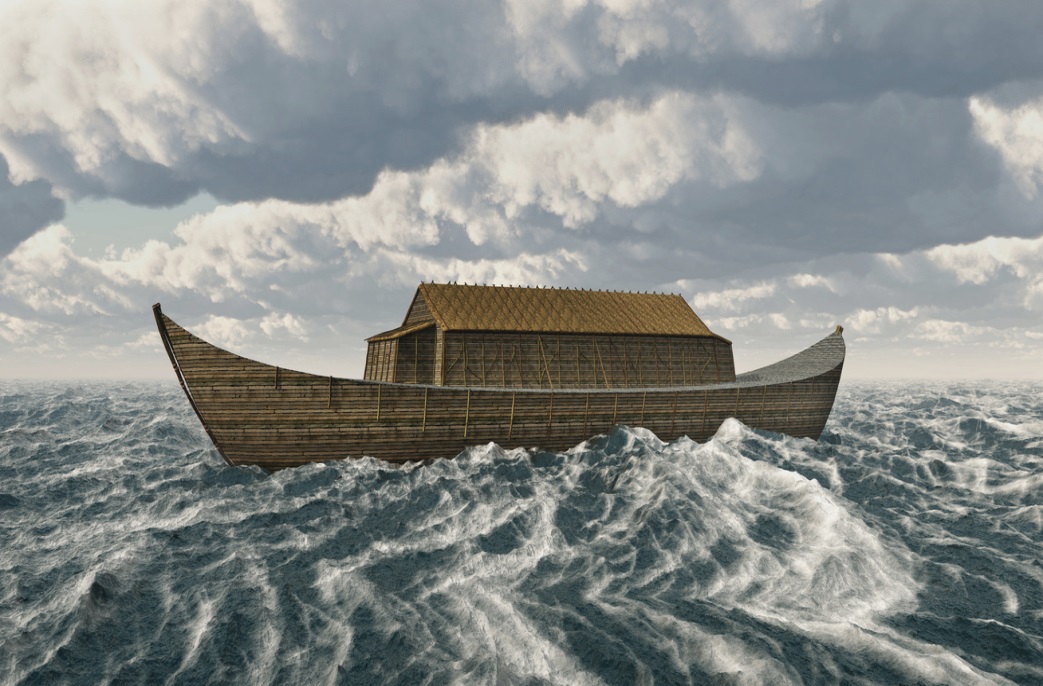 Ádám teremtése Michelangelo
A megfestett jeleneten az éppen megteremtett Ádám erőtlen karmozdulata éles ellentétben áll az Úr dinamikus mozdulataival, amint erőt ad az első embernek. A Sixtusi-kápolna mennyezetén található.
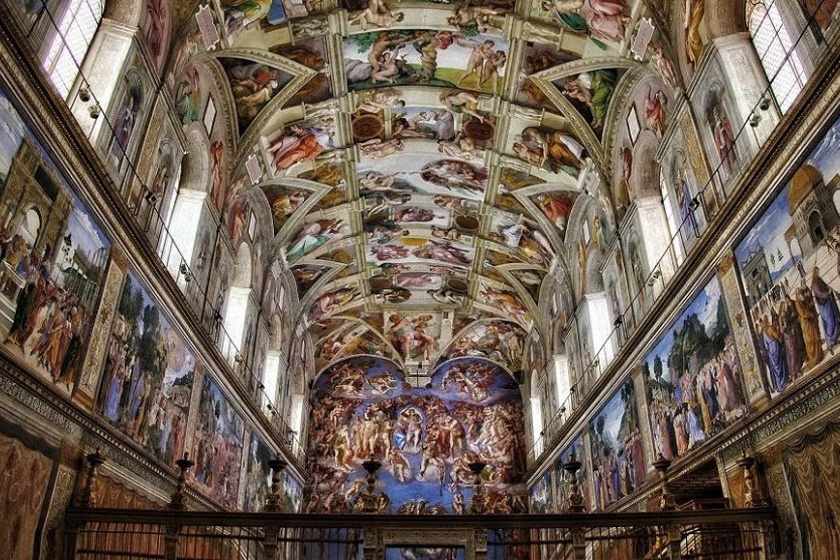 Sixtusi-kápolna
Ádám teremtése
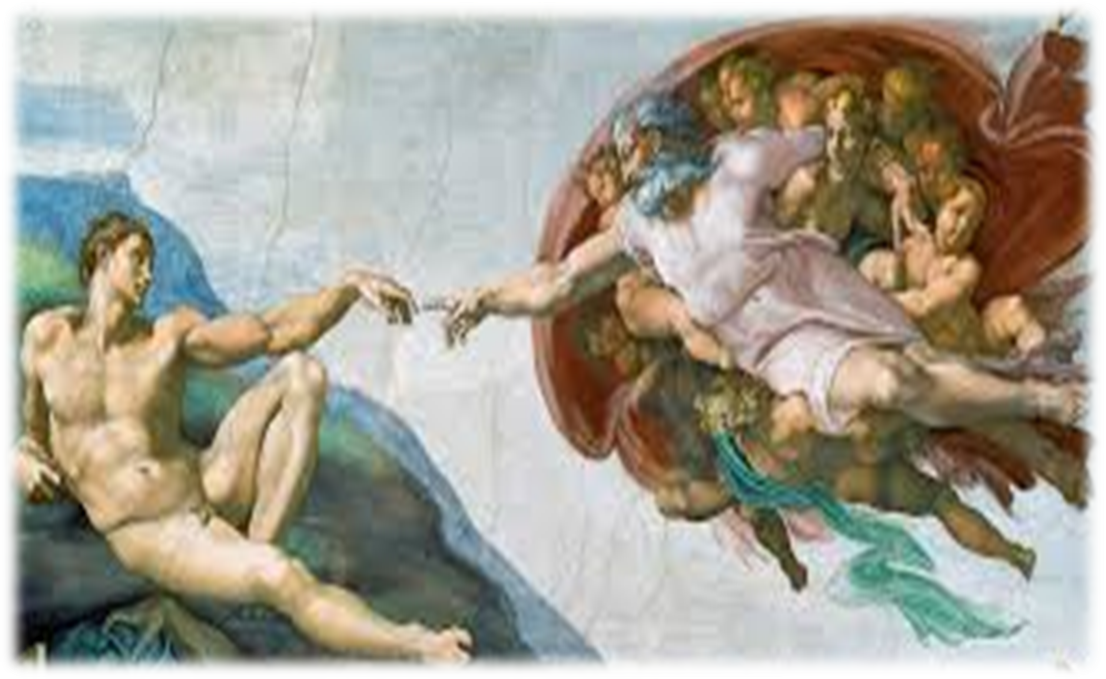 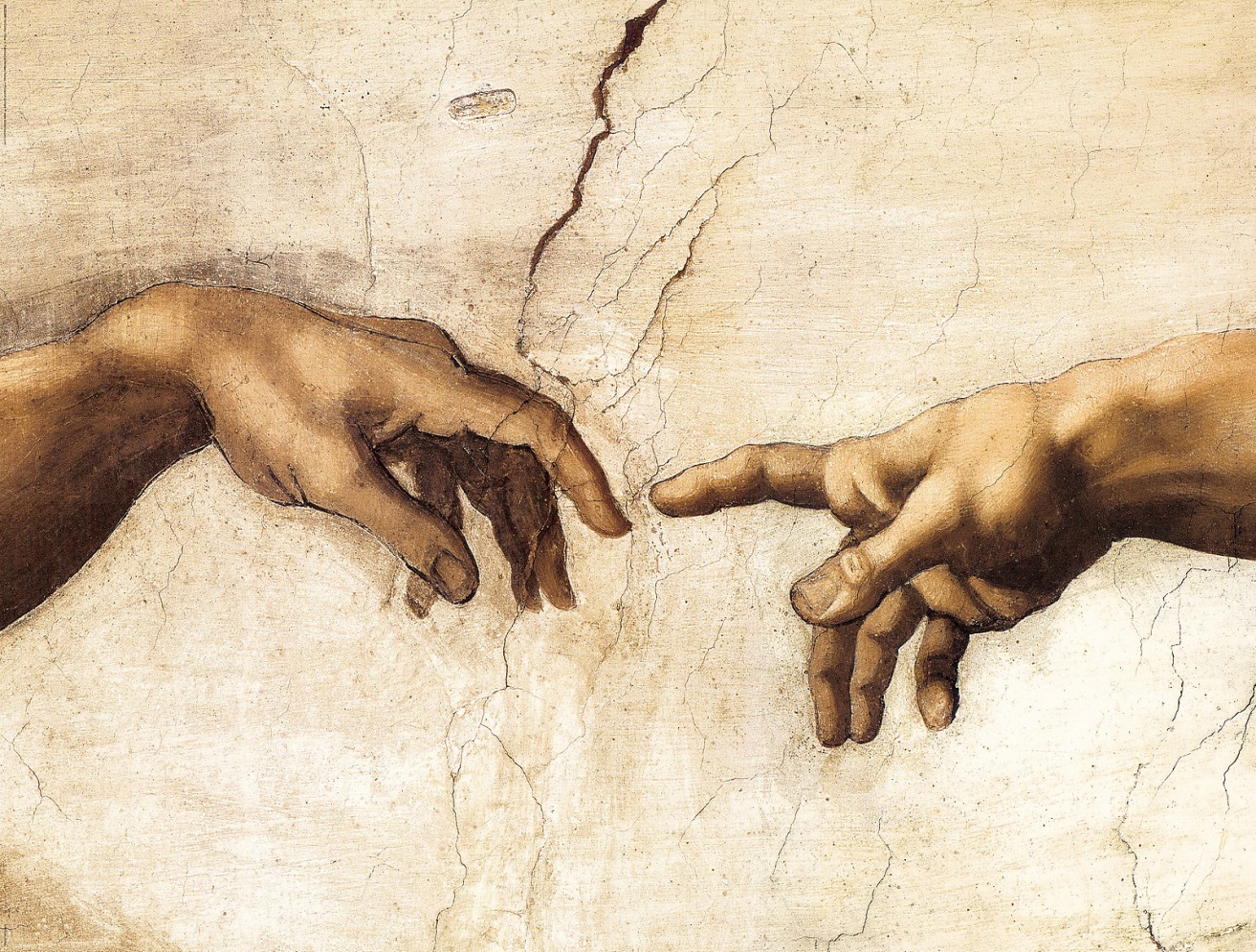 Sámson és DelilaPeter Paul Rubens
Sámson elárulta Delilának, hogy a hajában rejlik az ereje. A nő a filiszteusok megbízásából pénzért elaltatta és levágta haját.
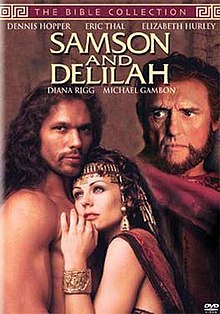 Sámson és Delila film
Sámson és DelilaRubens
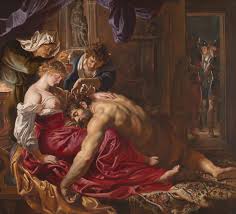 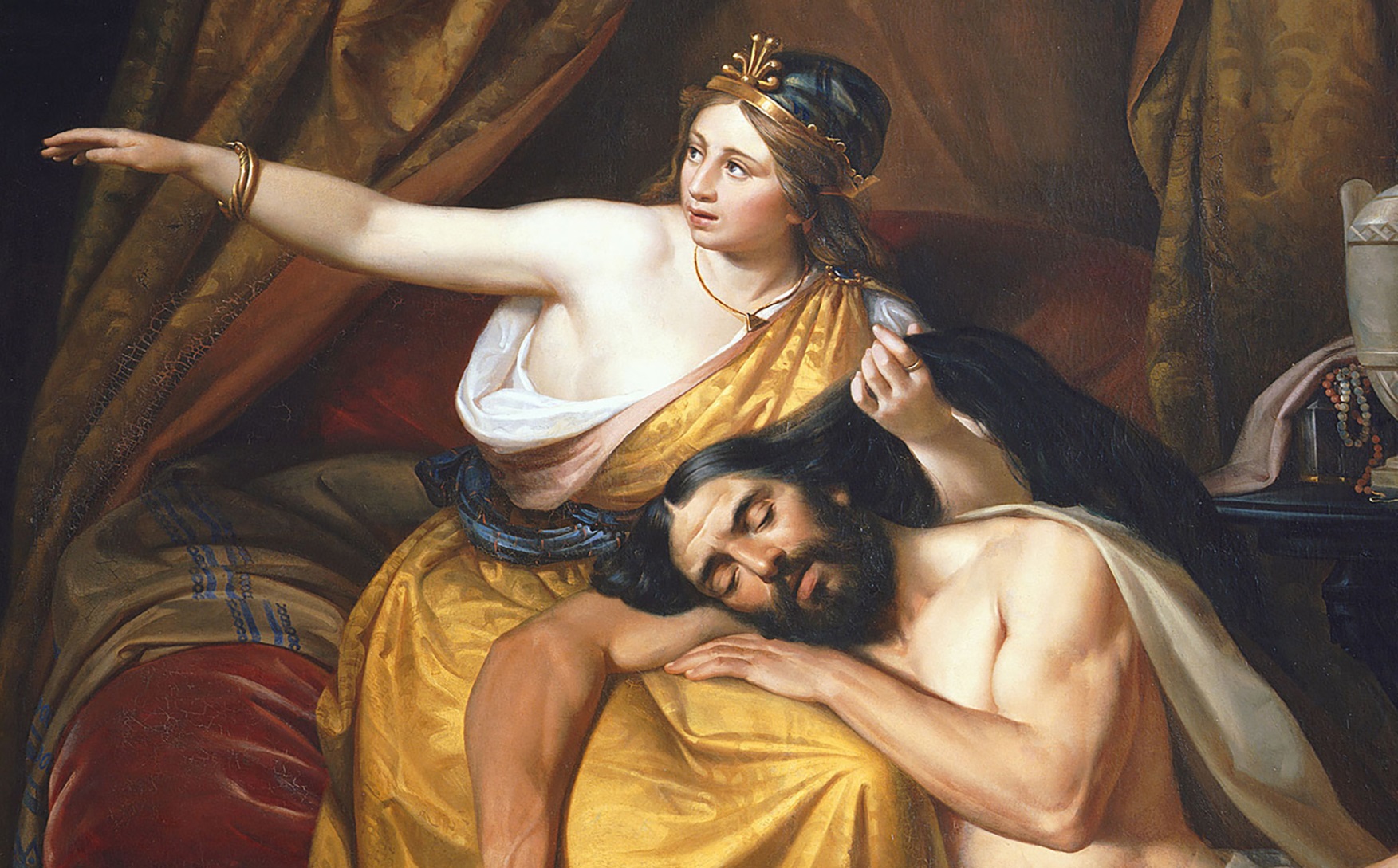 Káin és ÁbelRubens
Az első emberpárnak, Ádámnak és Évának két fia született. Előbb Káin, majd Ábel, akinek rivalizálása testvérgyilkossághoz vezetett.
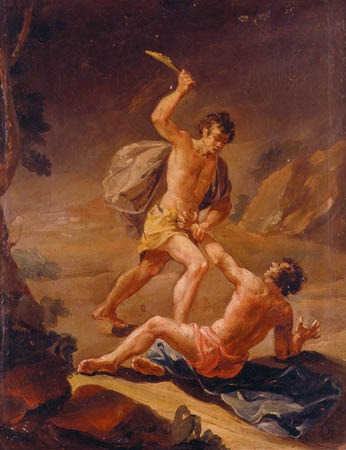 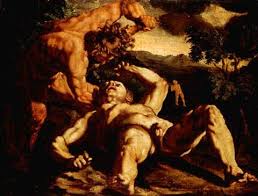 Kain un Abel by Hans von Aachen
Káin és Ábel
Dokumentum film
Káin és ÁbelPeter Paul Rubens(1600)
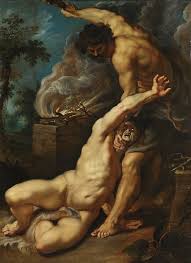 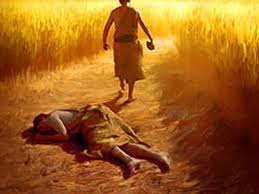 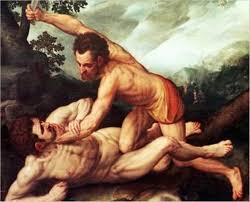 Az utolsó vacsoraLeonardo da Vinci
Leonardo egyik legfontosabb alkotása,1495 és 1498 között készítette.
Jeruzsálemben Péter húgának házában volt az utolsó vacsora. Jézuson kívül a 12 apostol vett részt rajta.
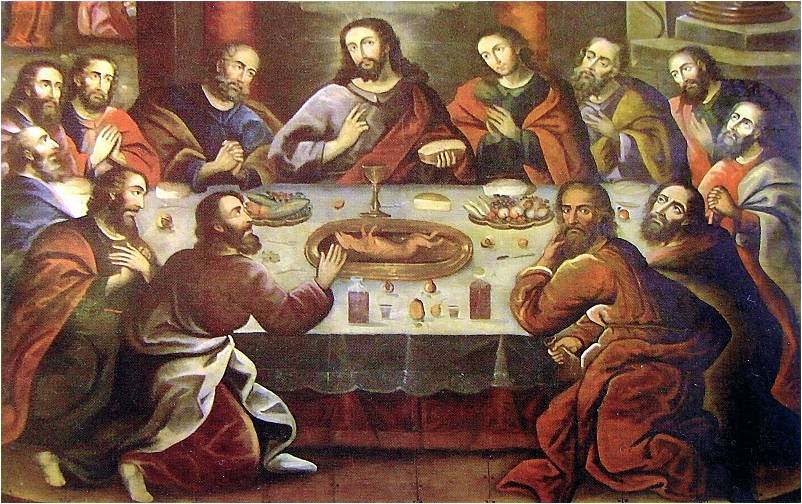 Az utolsó vacsora
Dokumentum film
Az utolsó vacsoraLeonardo da Vinci
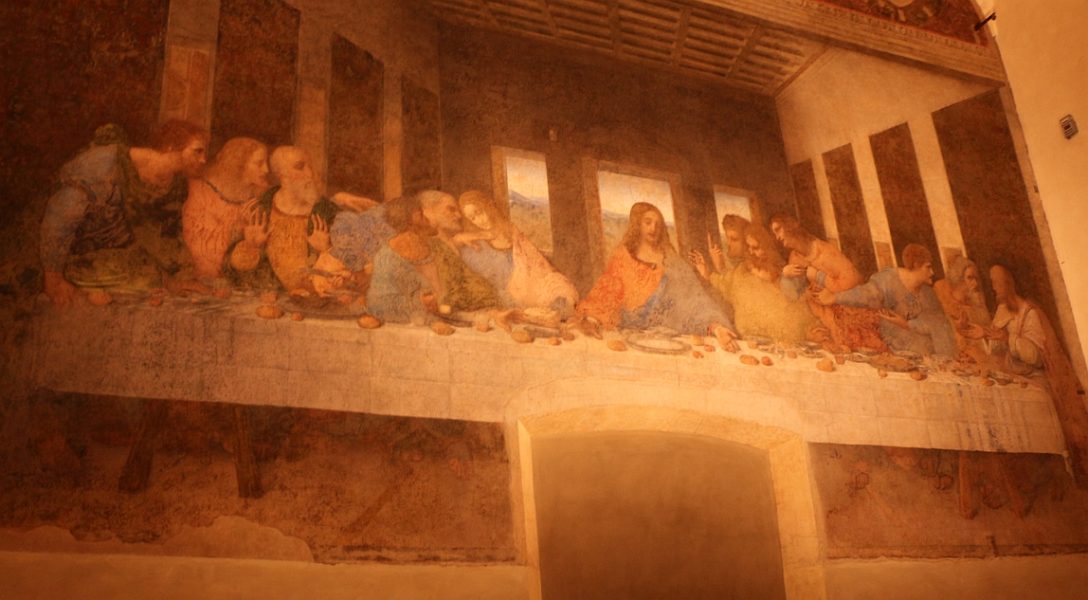 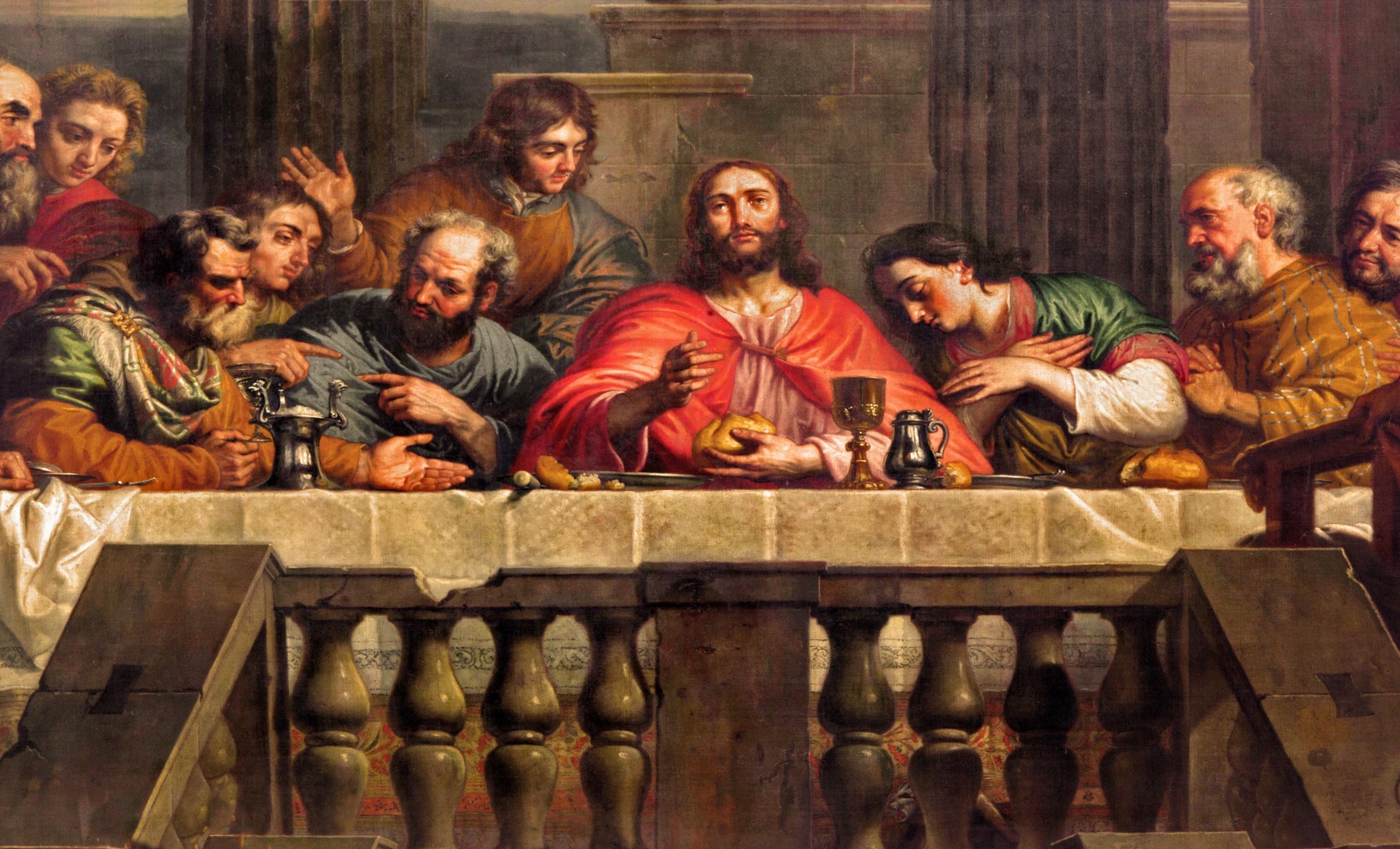 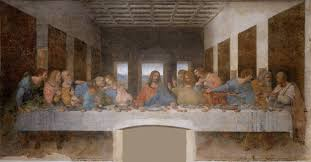 Kedvenc festményünk:
Az utolsó vacsora.
Azért ez a kedvenc festményünk,mert az összes apostol rajta van Jézussal együtt, és nagyon szépre sikeredett.
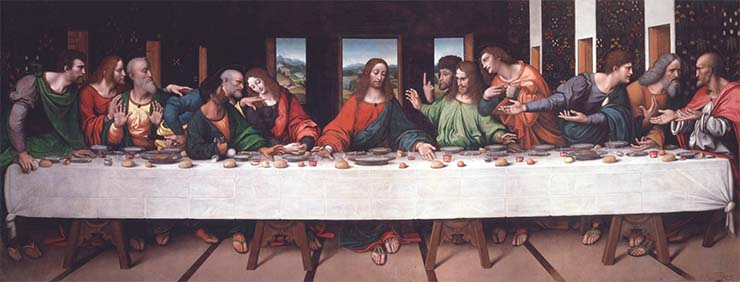 2.FeladatDávid és Góliát
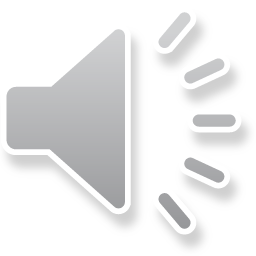 Izrael népe és a filiszteusok ellenségek voltak. Izrael seregét királyuk Saul vezette. A filiszteusok között volt egy hatalmas harcos, akit Góliátnak hívtak. Minden nap kihívott valakit, hogy megküzdjön vele. Az óriás azt mondta, hogy ha veszít , a filiszteusok az izraeliták rabszolgái lesznek.Senki  sem mert kiállni vele. Egy napon egy fiatal pásztorfiú,Dávid,élelmet vitt Izrael seregének.Dávid meghallotta mit mondott Góliát és szólt Saul királynak,hogy meg akar vívni Góliáttal.Dávid felvette a tarisznyáját és a parittyáját. A patakból 5 sima kavicsot gyűjtött.Góliát kigúnyolta Dávidot.Erre Dávid azt mondta: „Te karddal jössz ellenem én pedig Istennek nevében megyek ellened.”Dávid berakott egy követ a parittyába és elhajította. A kavics a homlokán találta el Góliátot.Az óriás a földre esett és nem mozdult többet. Így győzte le Dávid a filiszteust, és hőssé lett.
Dávid és Góliát
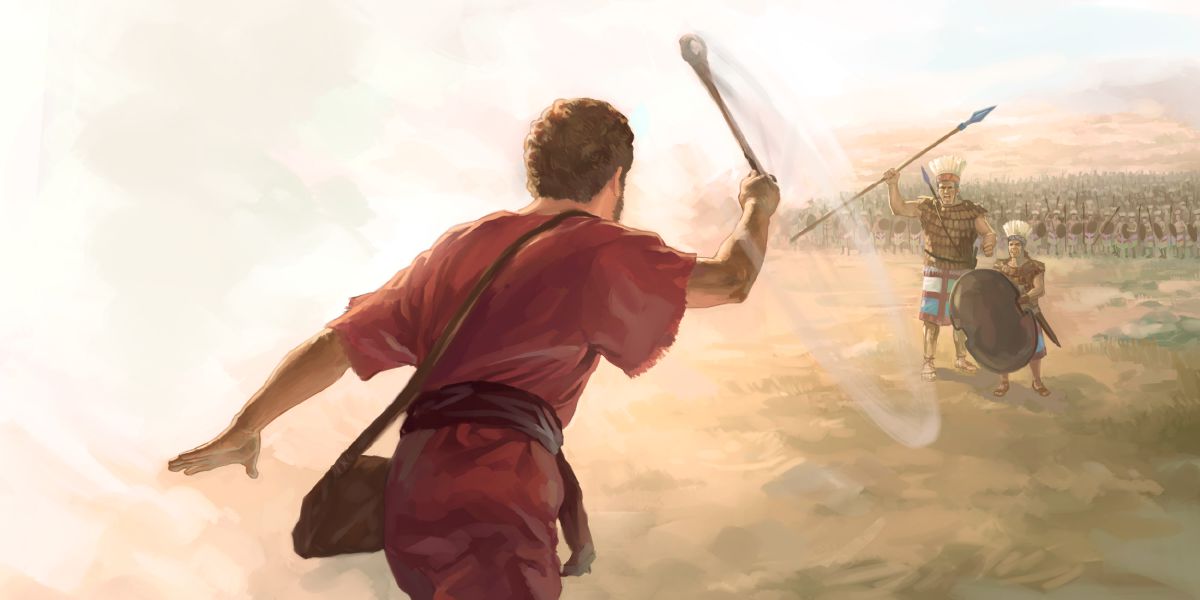 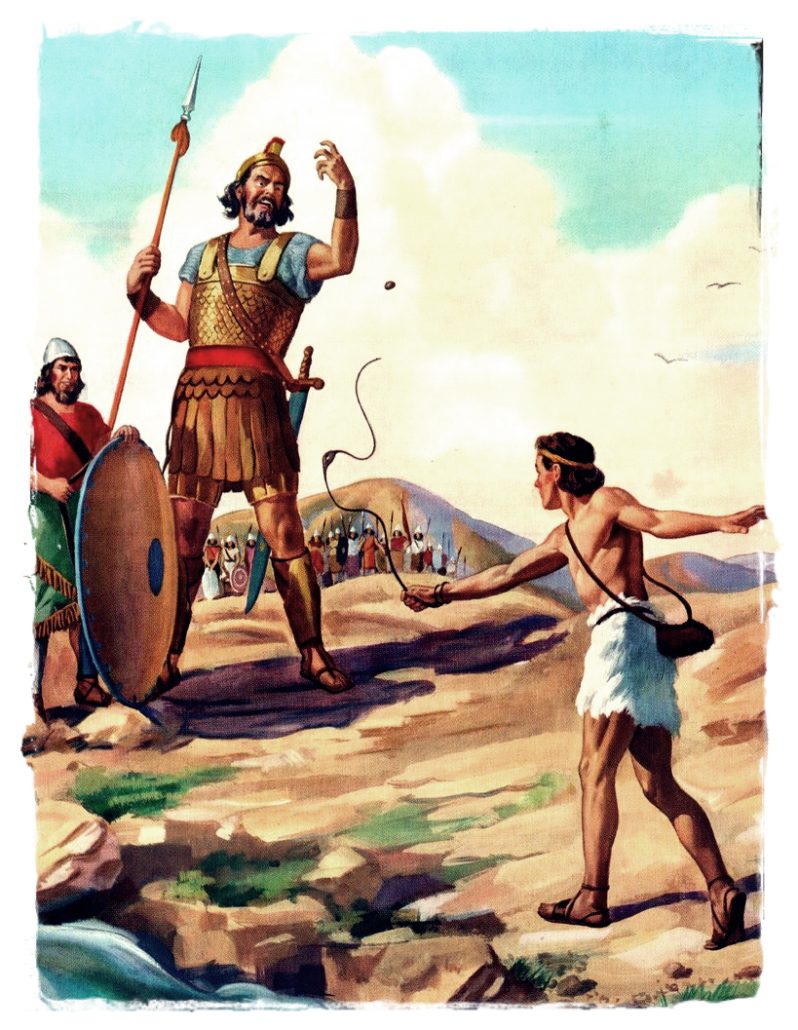 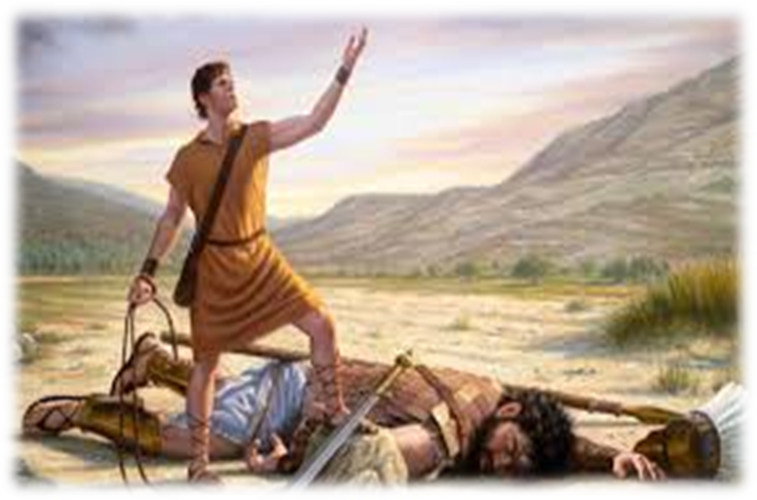 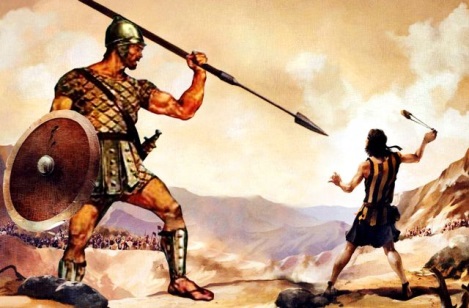 Dávid és Góliát rajzfilm
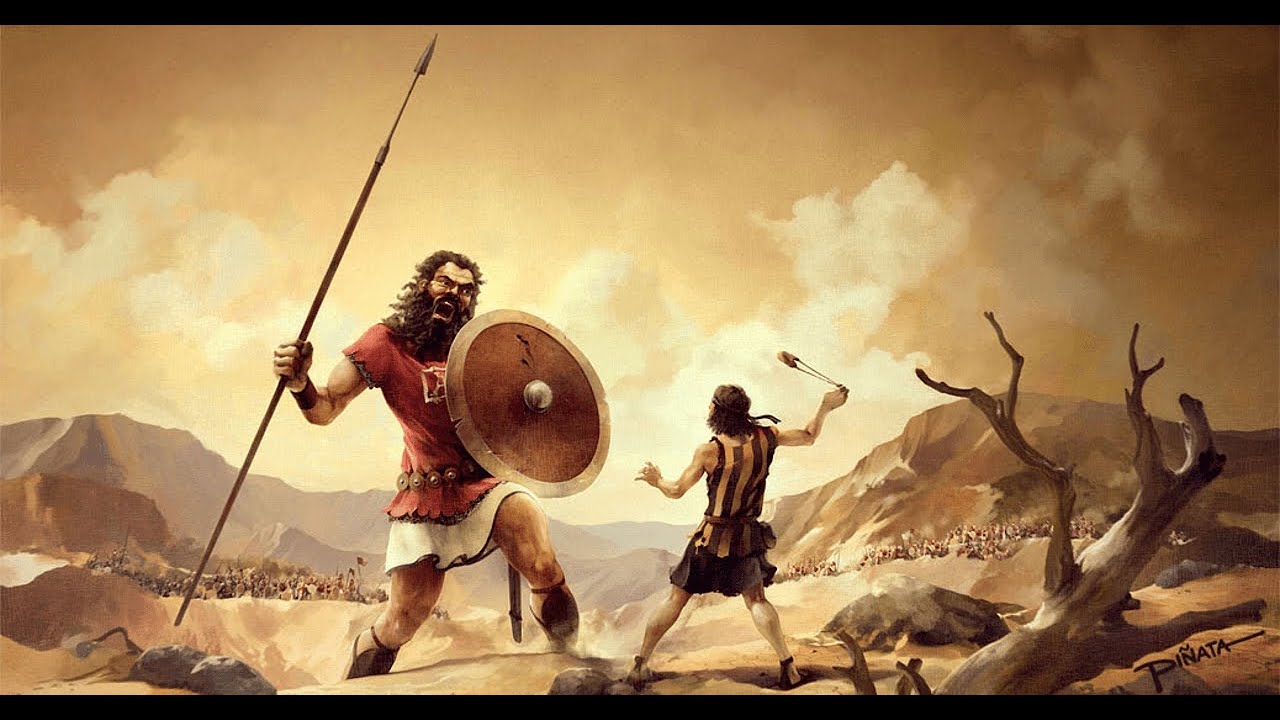 3.FeladatNázáret
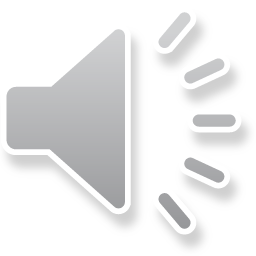 Názáret az alsó-galileai hegyvidék egyik katlanjában fekvő város.Mária itt hallotta meg a Jézus születéséről szóló üzenetet,  az Egyiptomból való hazatérés után itt élt férjével és gyermekével. Jézus Názáretből indul el a nyilvános fellépésére. Ezért nevezték a galileai Názáretből való prófétának, vagy egyszerűen csak „Názáreti”-nek. Jézus élete nagy részét Názáretben töltötte.
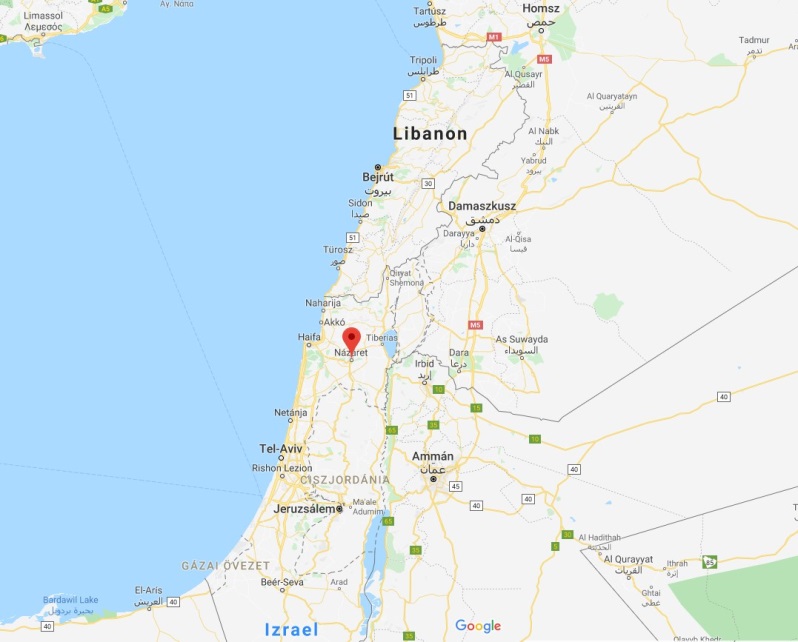 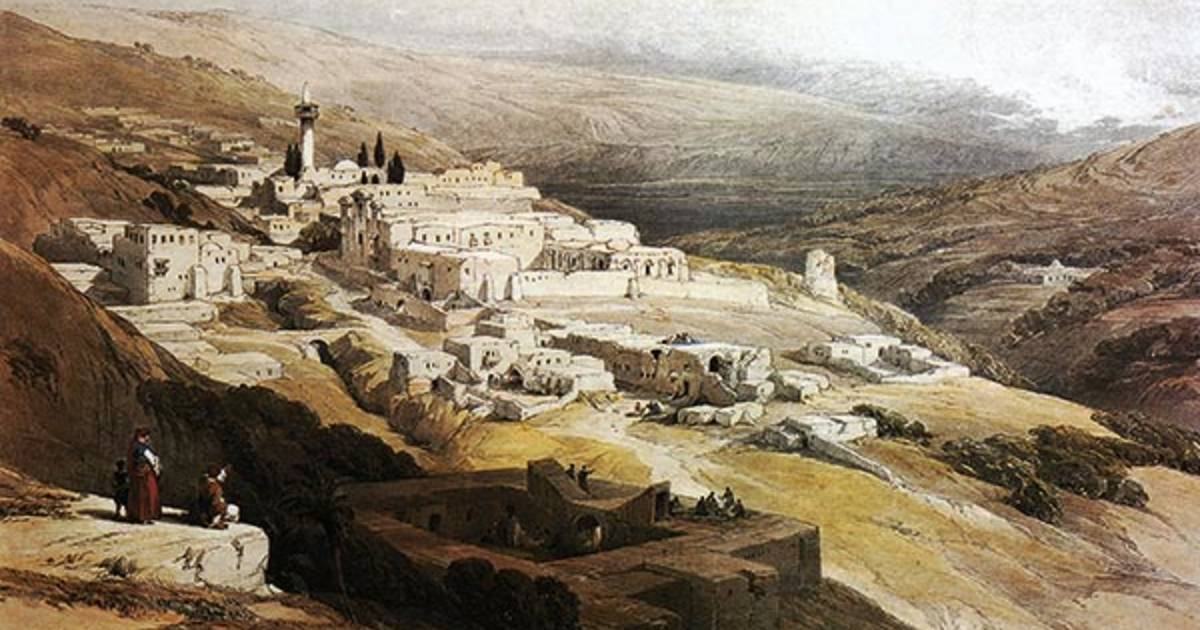 Dokumentumfilm Názáretről
Názáret
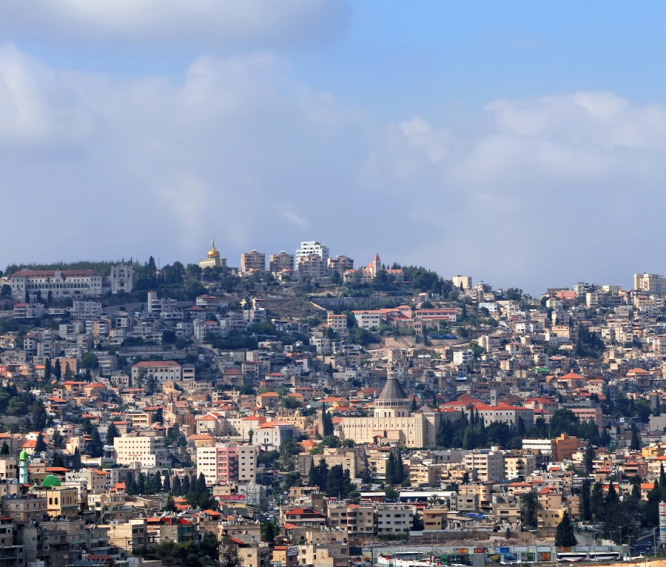 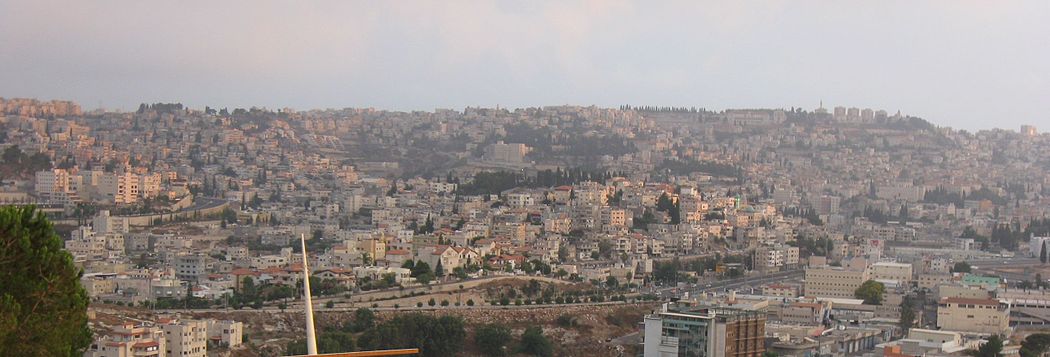 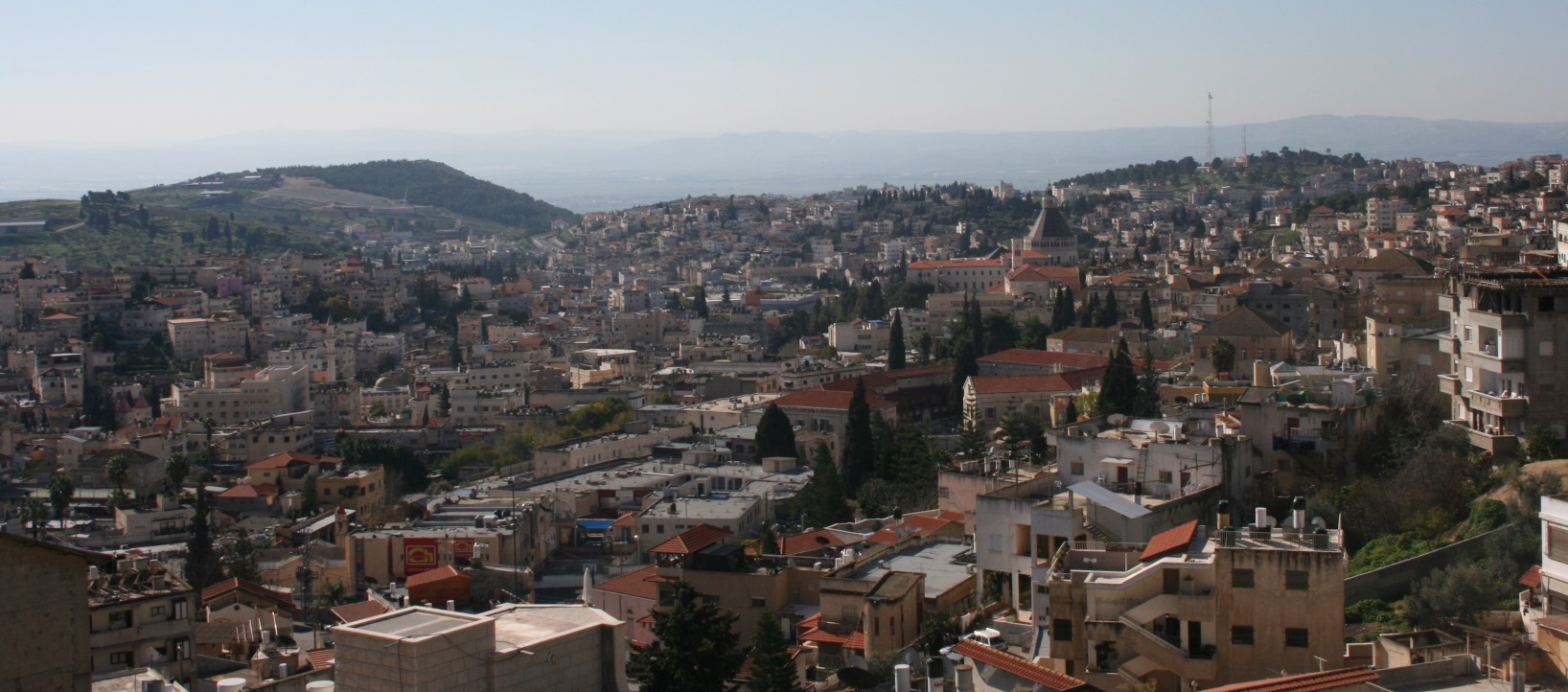 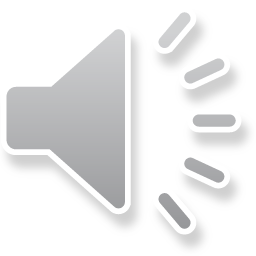 Adj a bölcsnek, és még bölcsebb lesz, tanítsd az igazat, és ő gyarapítja tudását!
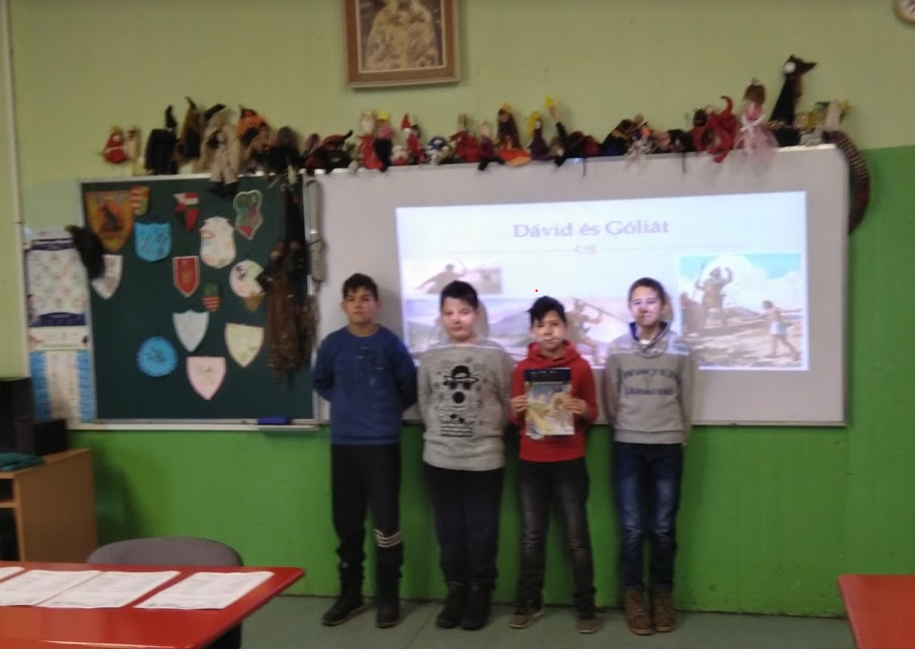 Péld 9,9